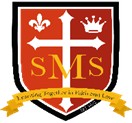 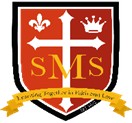 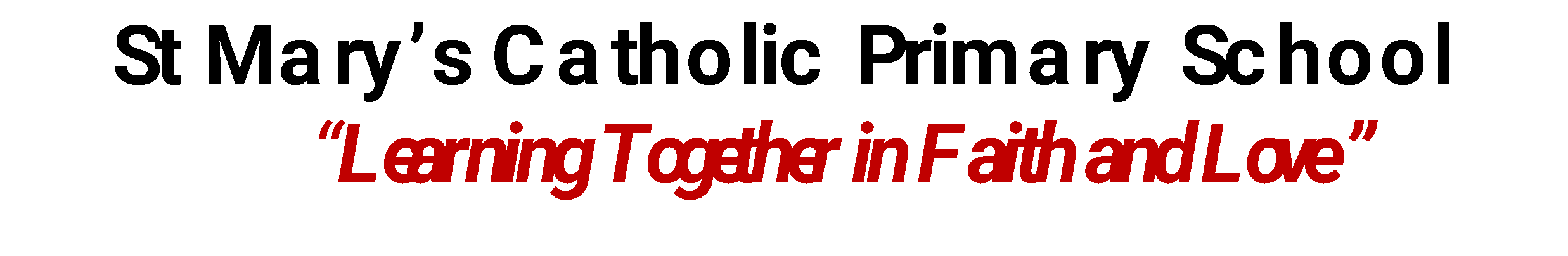 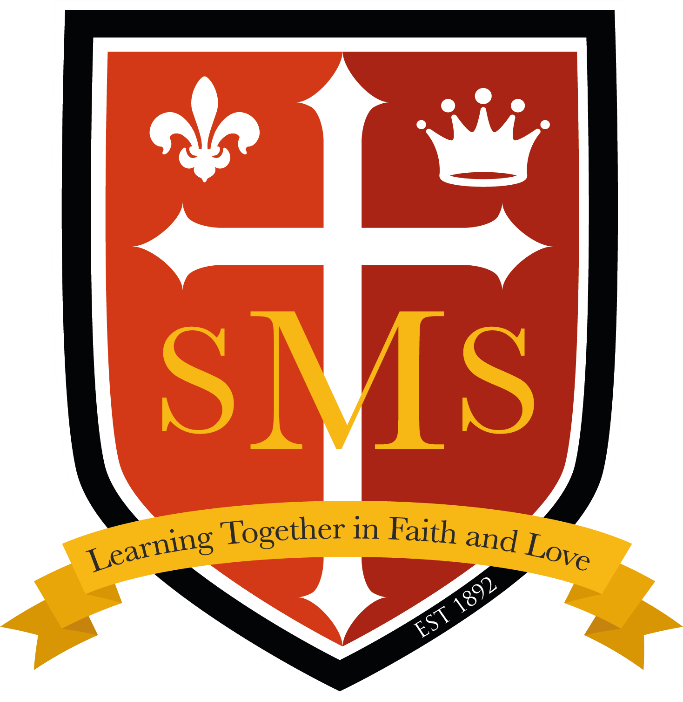 Whole School 
 Star of the Week 
Friday 20th June 2025
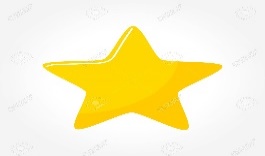 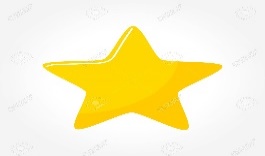 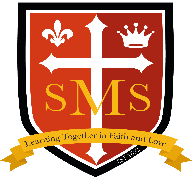 Our Father who art in Heaven
Hallowed be Thy Name
Thy Kingdom come
Thy will be done on Earth as it is in Heaven
Give us this day our daily bread
And forgive us our trespasses
As we forgive those who trespass against us
And lead us not into temptation 
But deliver us from evil
Amen
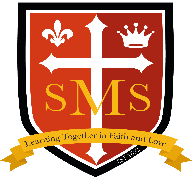 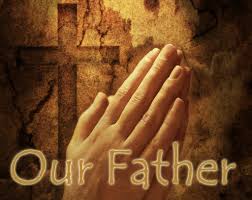 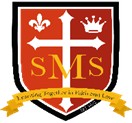 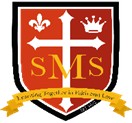 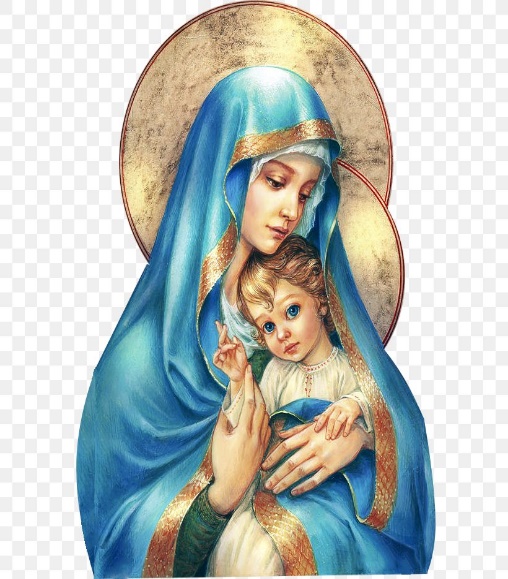 Hail Mary, Full of Grace
The Lord is with Thee
Blessed are Thou amongst women 
And Blessed is the fruit of Thy womb, Jesus
Holy Mary , Mother of God
Pray for us sinners 
Now and in the hour of our death
Amen
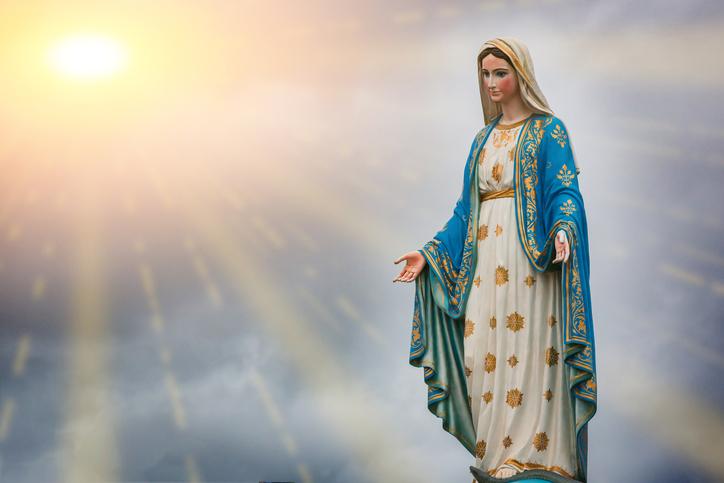 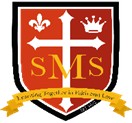 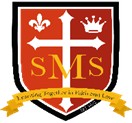 St Mary’s School Prayer
 
O Holy Mary,
Mother and Patron of our school, 
Turn your eyes of mercy towards us,
that we may love God
With all our hearts!
May we imitate the tenderness
of your Son, Jesus,
showing love and respect
For each person
and ourselves as children of God.
Guided by the Holy Spirit,
May we create the school,
where Mercy and Compassion
Is the centre of our lives.
Amen
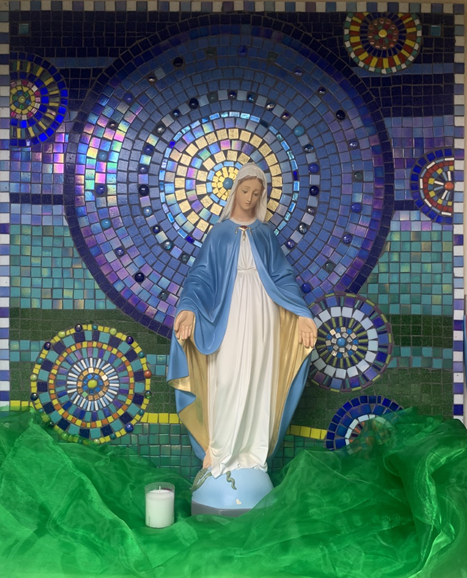 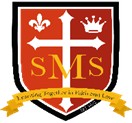 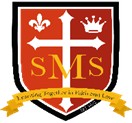 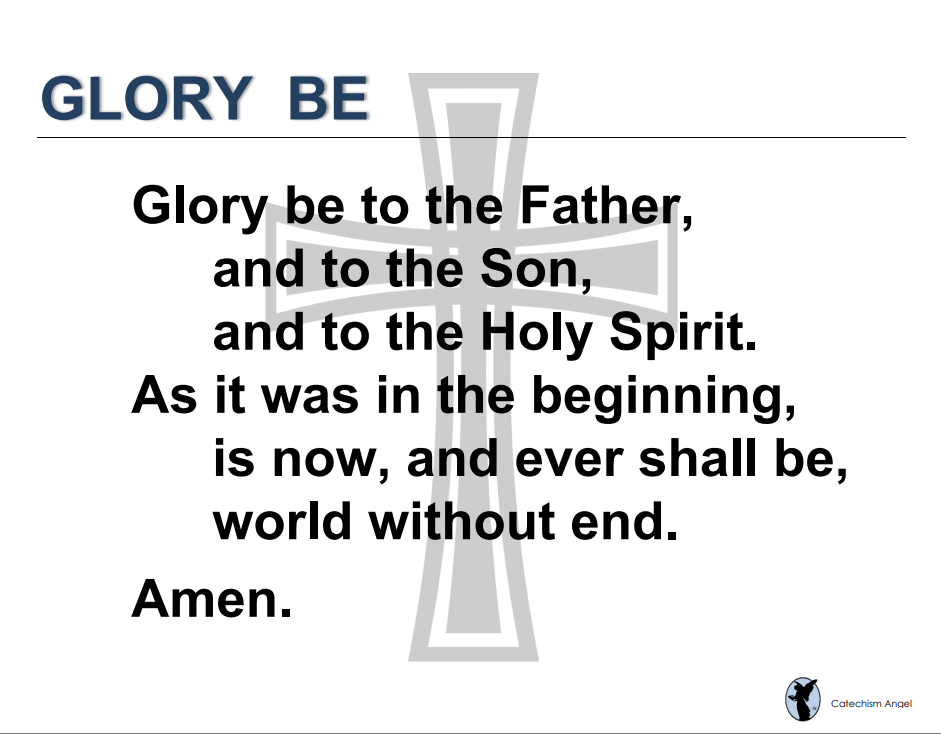 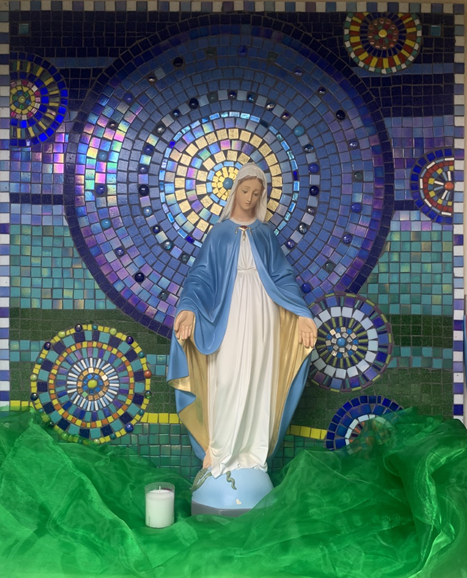 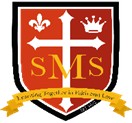 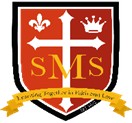 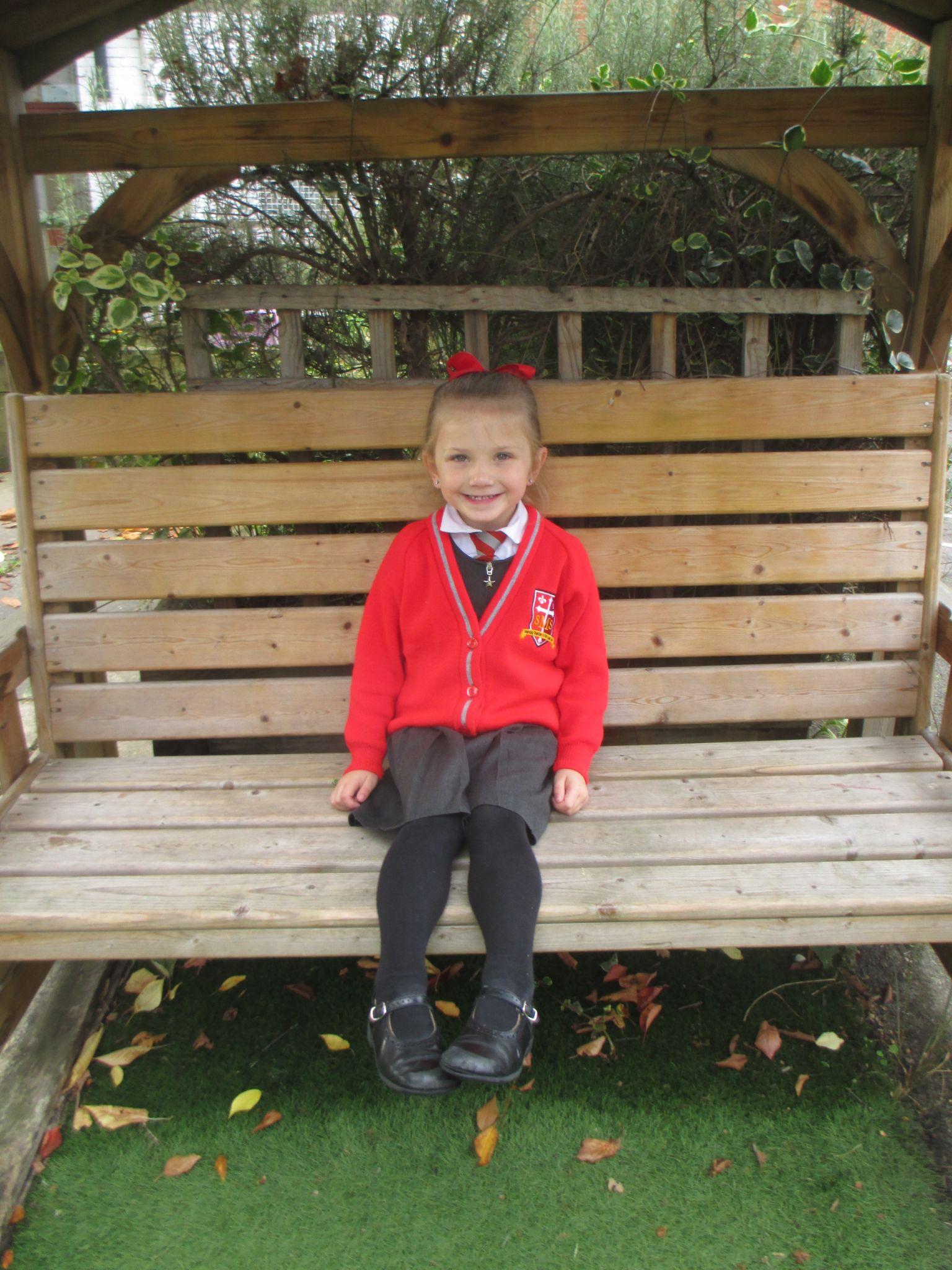 Early Years

Reception
For her amazing effort in assessments this week and for trying her best at independent learning.

Miss Barker
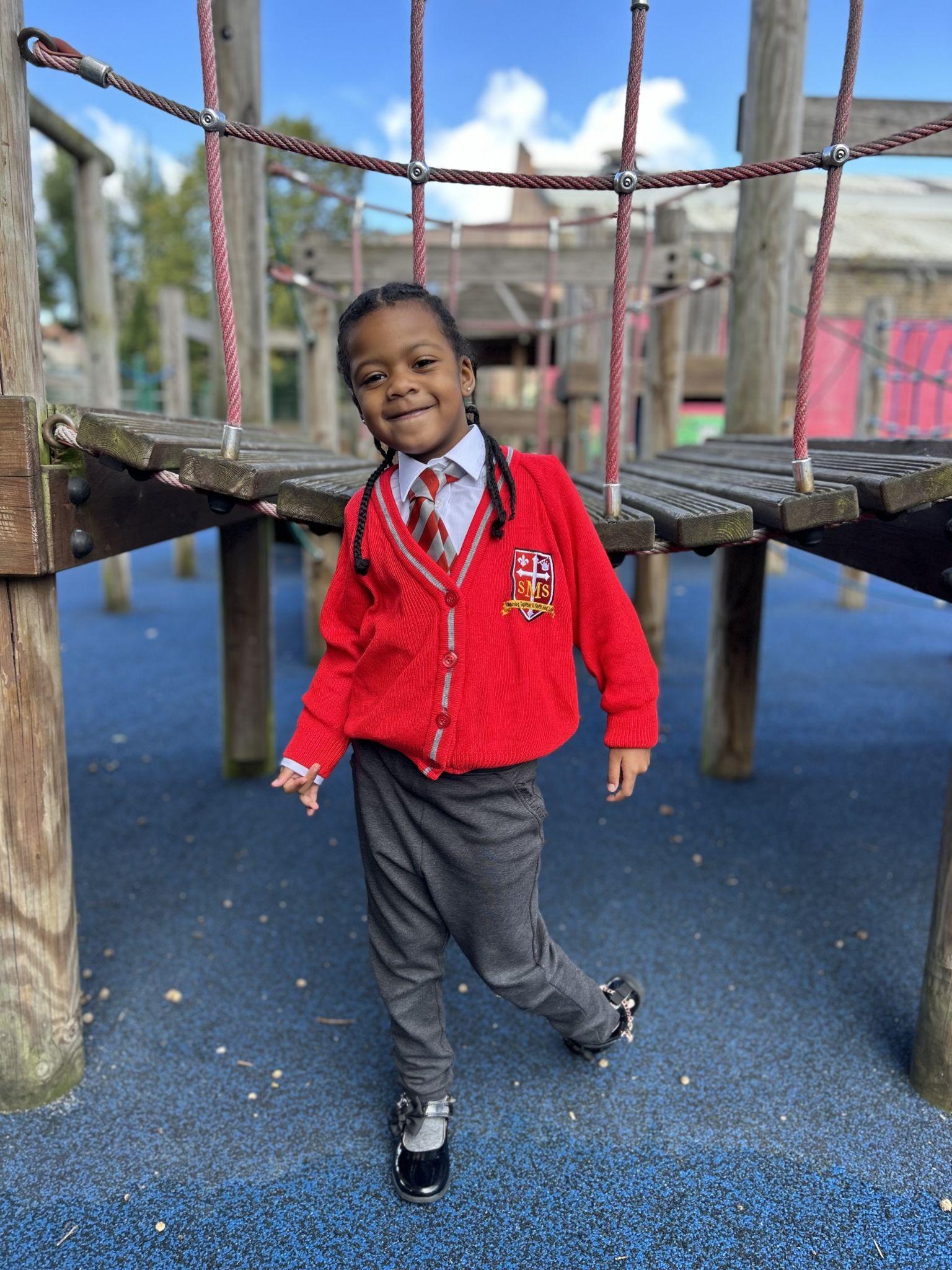 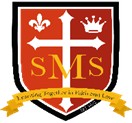 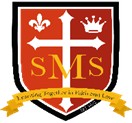 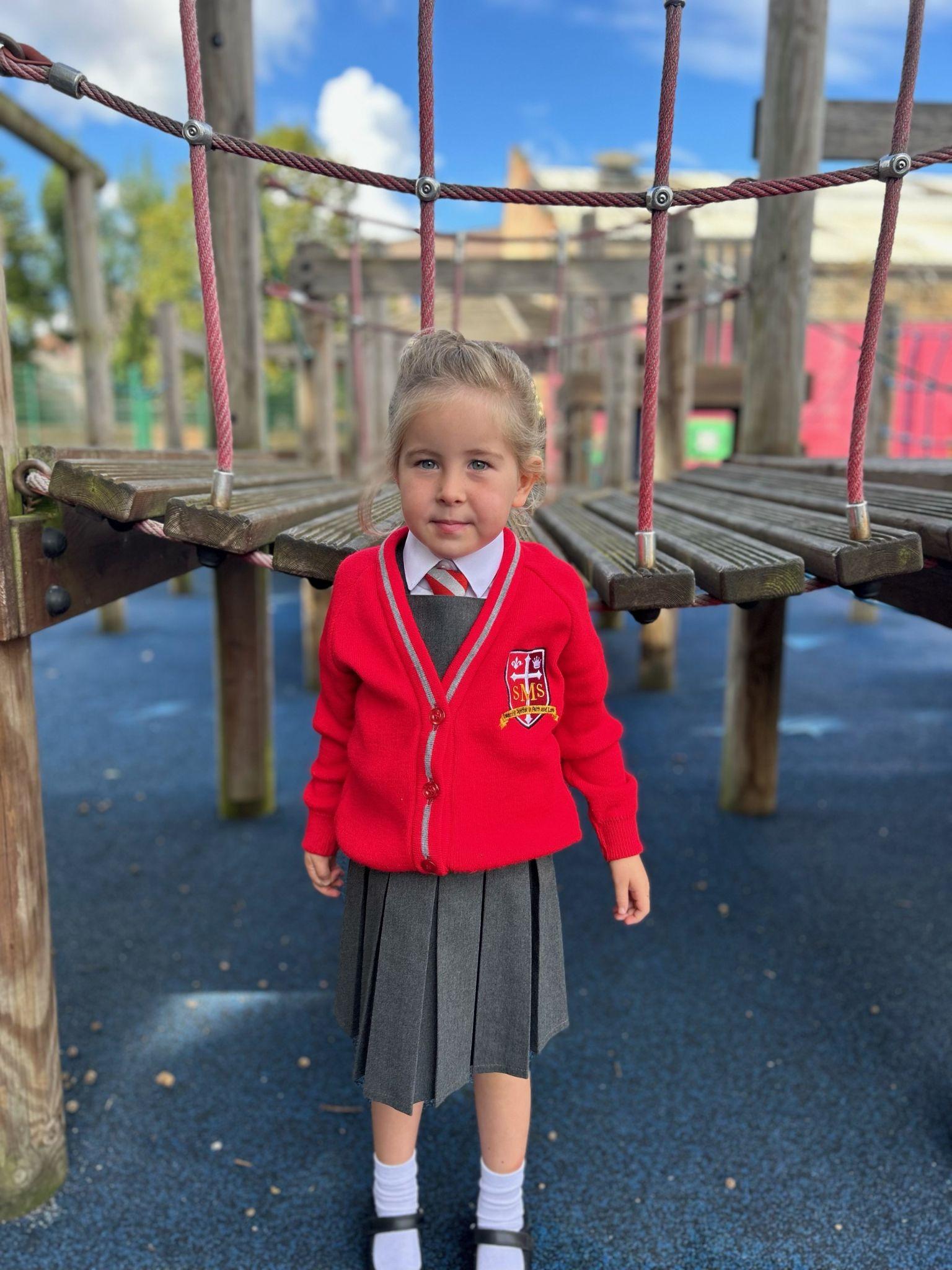 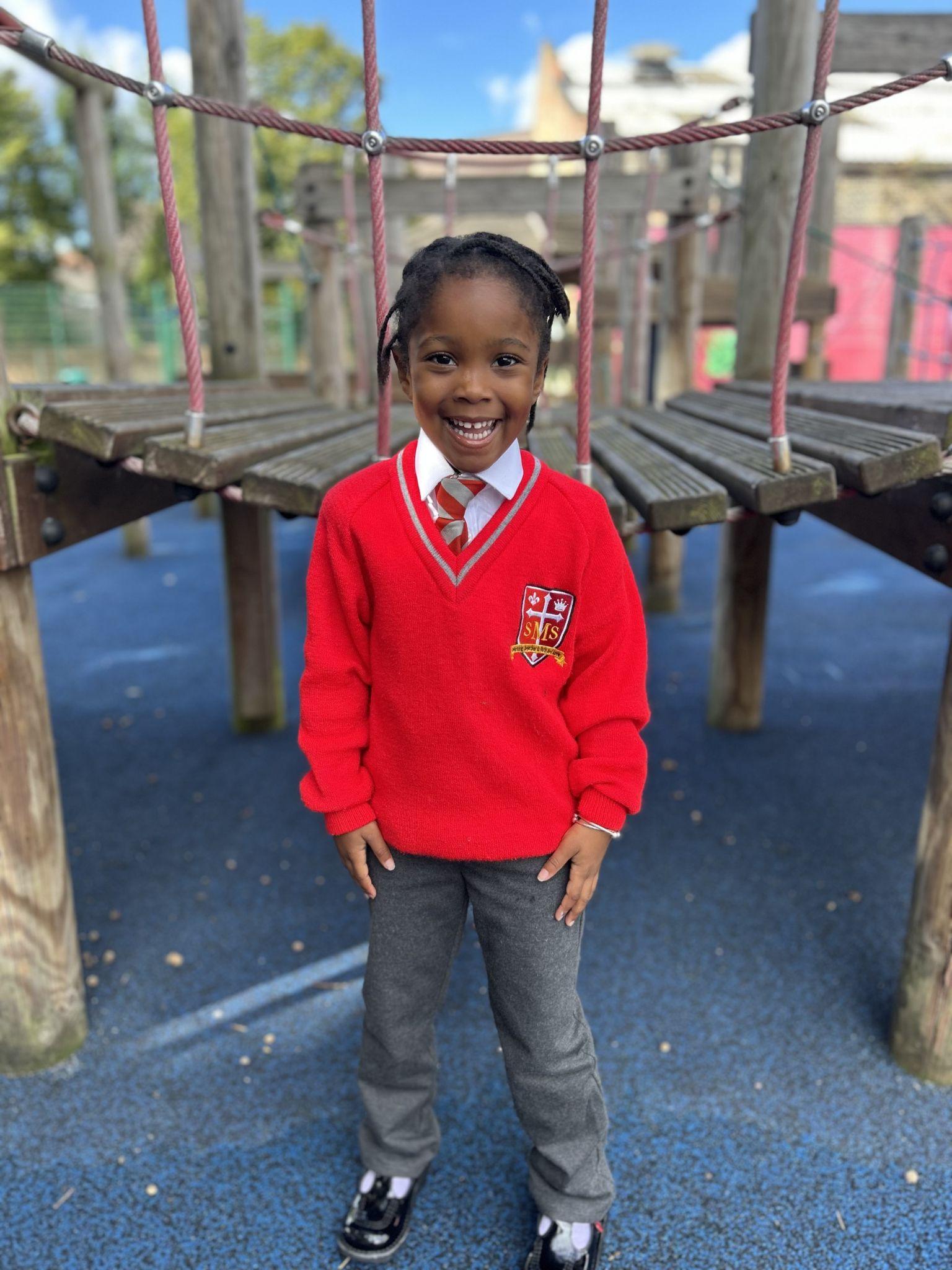 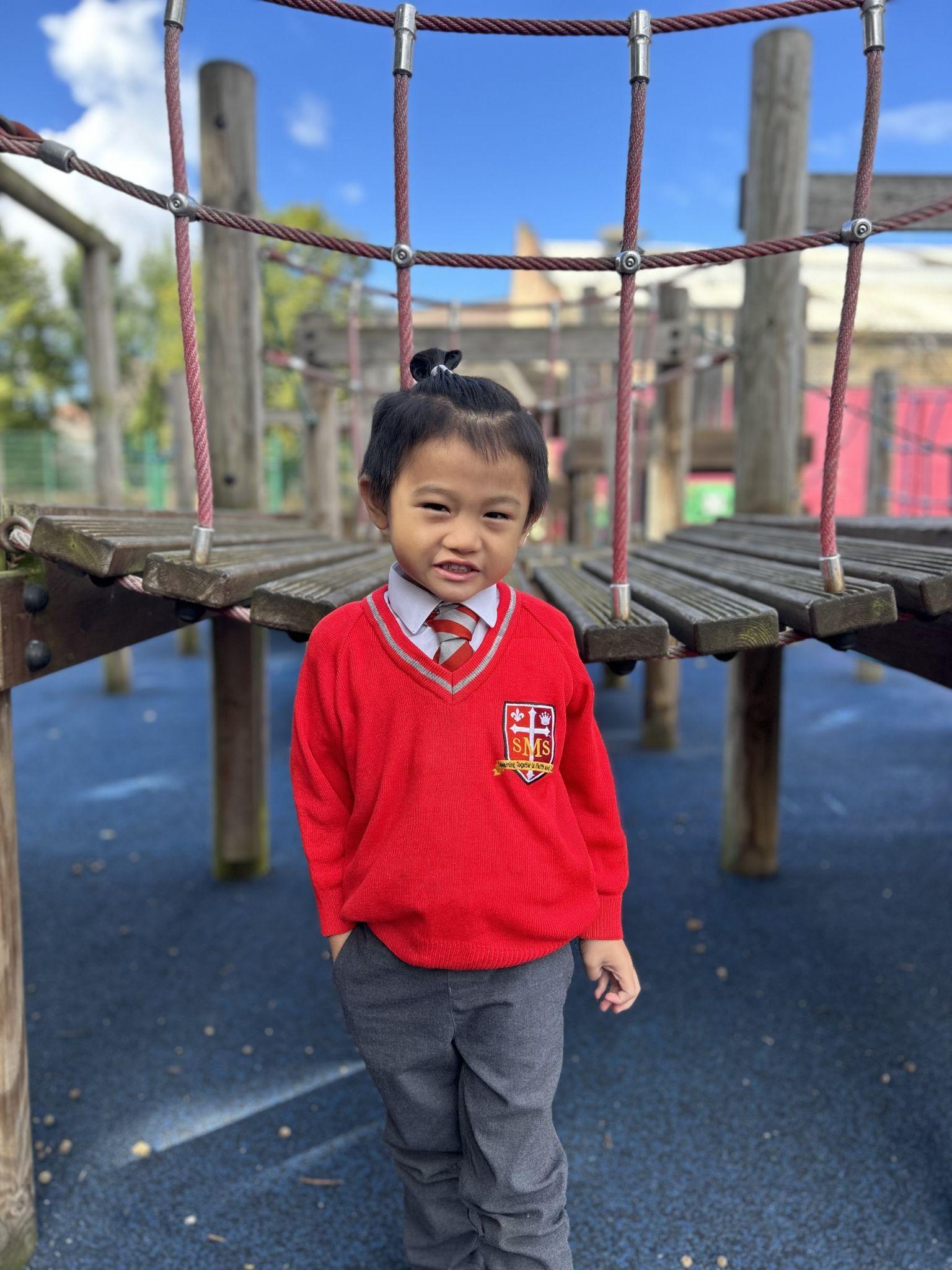 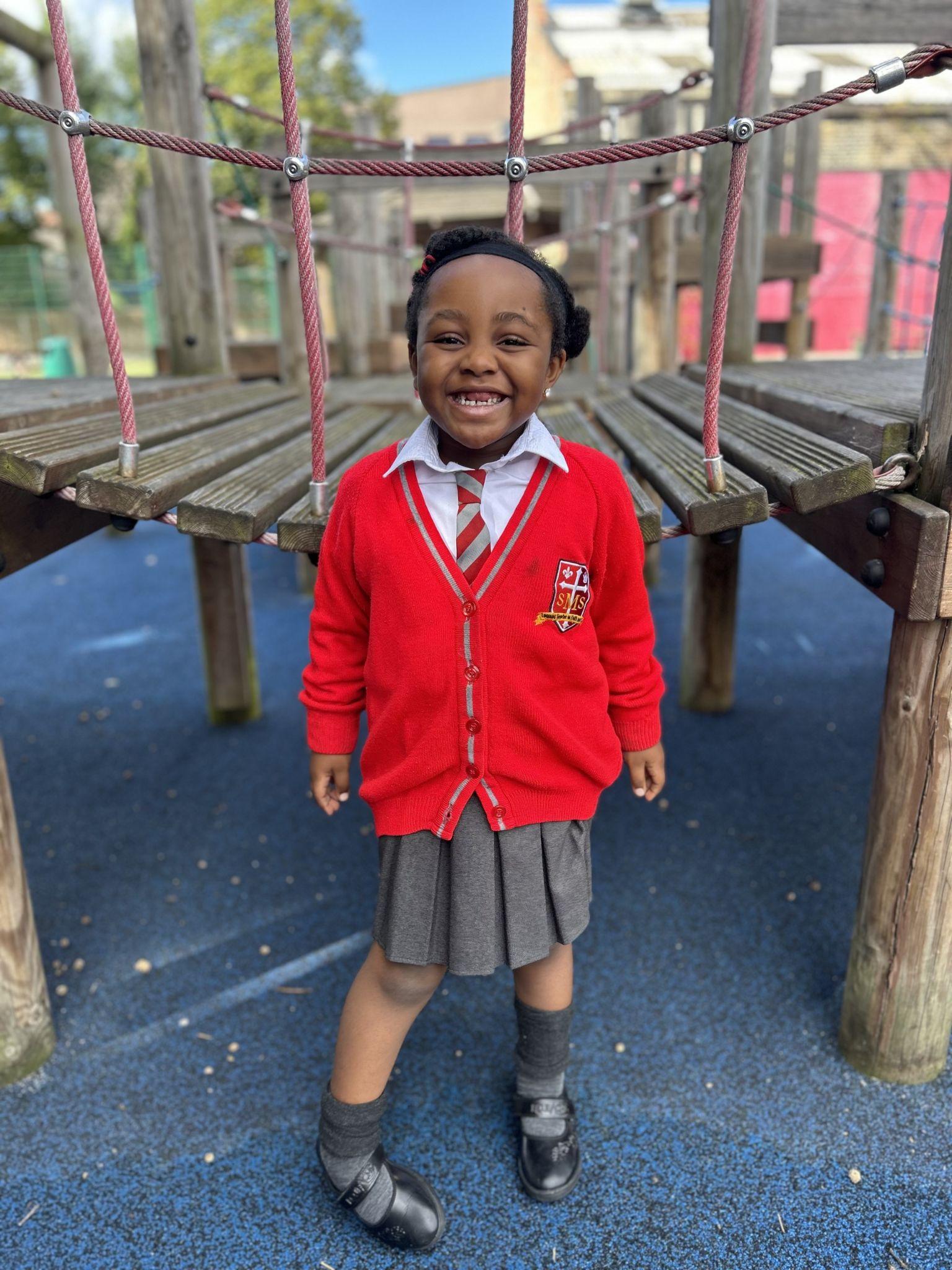 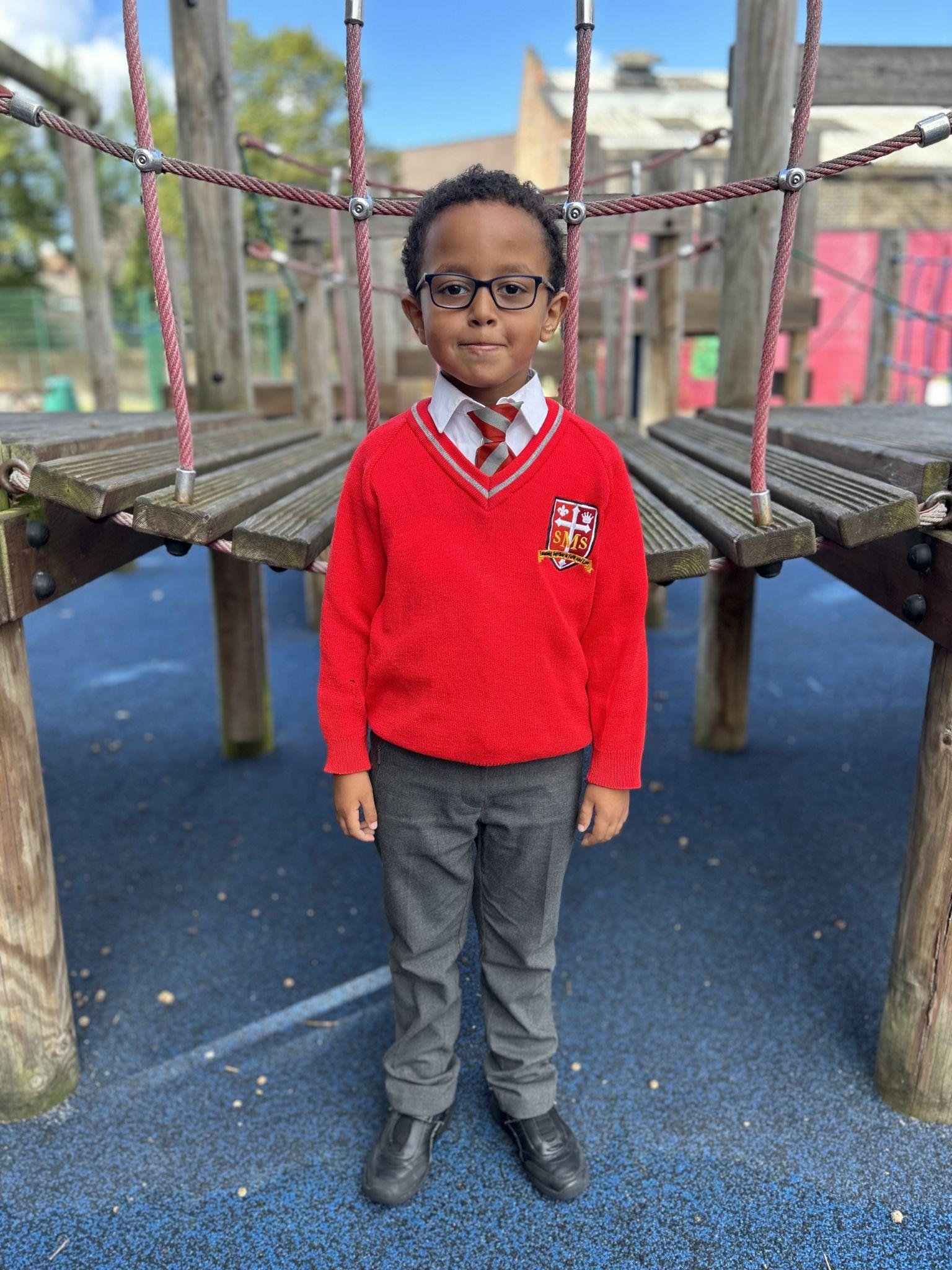 Year 1

For being role models to their peers and always doing the right thing!

Miss Sweet
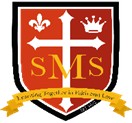 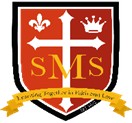 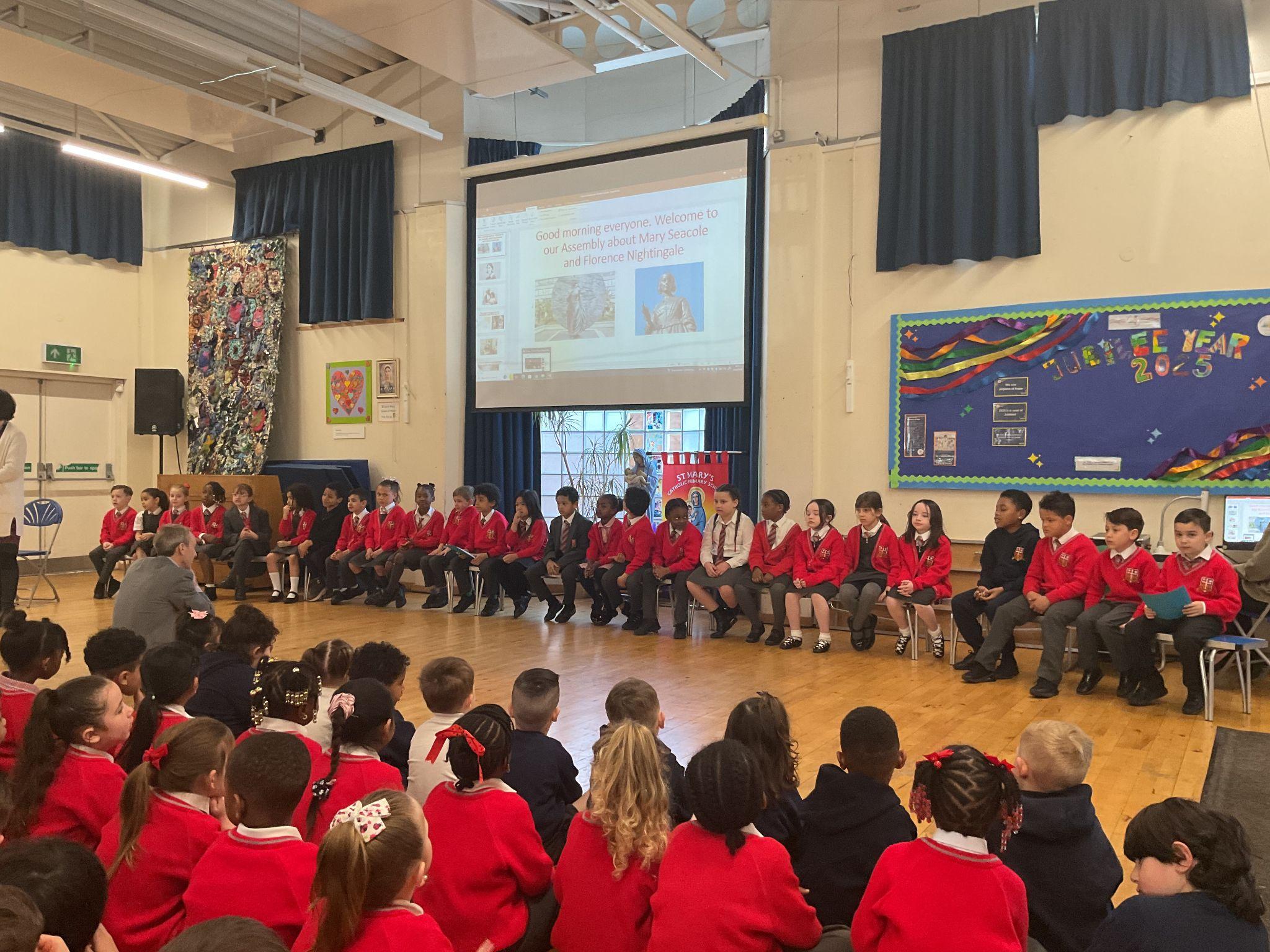 Year 2

For working hard this year which has resulted in strong performances in their summer assessments.


Mr Whear
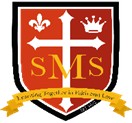 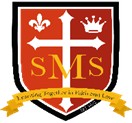 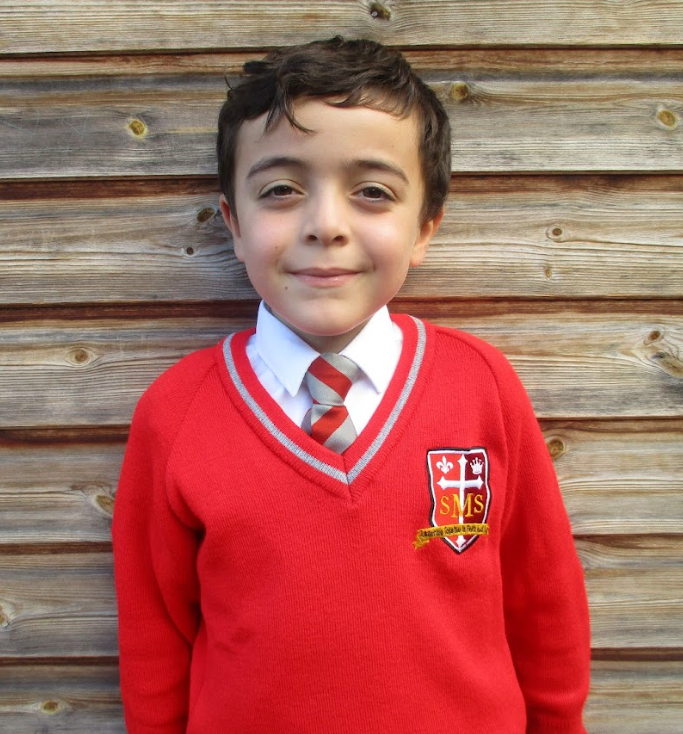 Year 3

Big shout out to the whole class as well, but a big congratulations to Jayden for getting full marks on his arithmetics assessment!
Miss Medioli
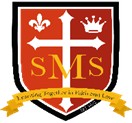 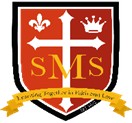 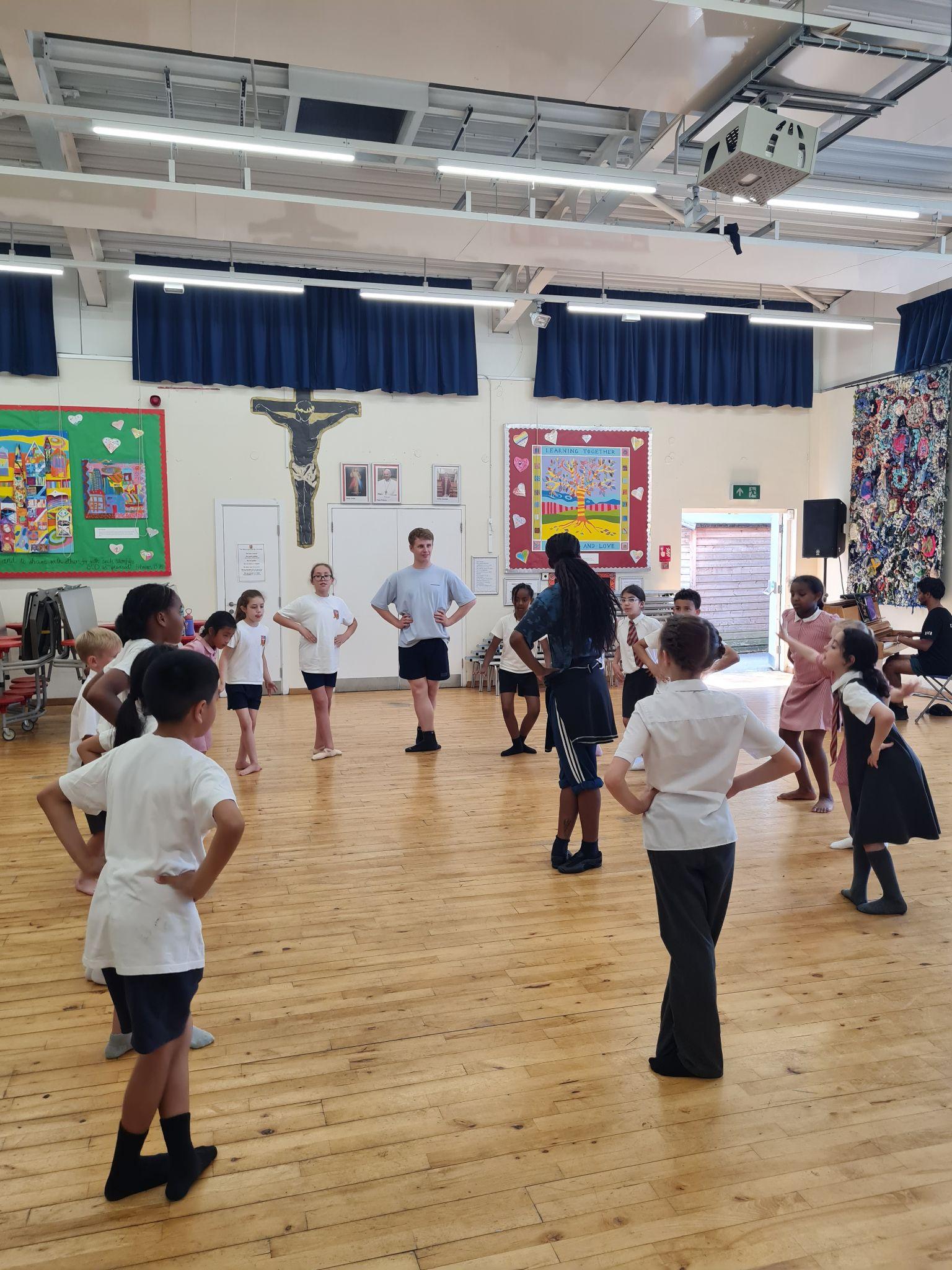 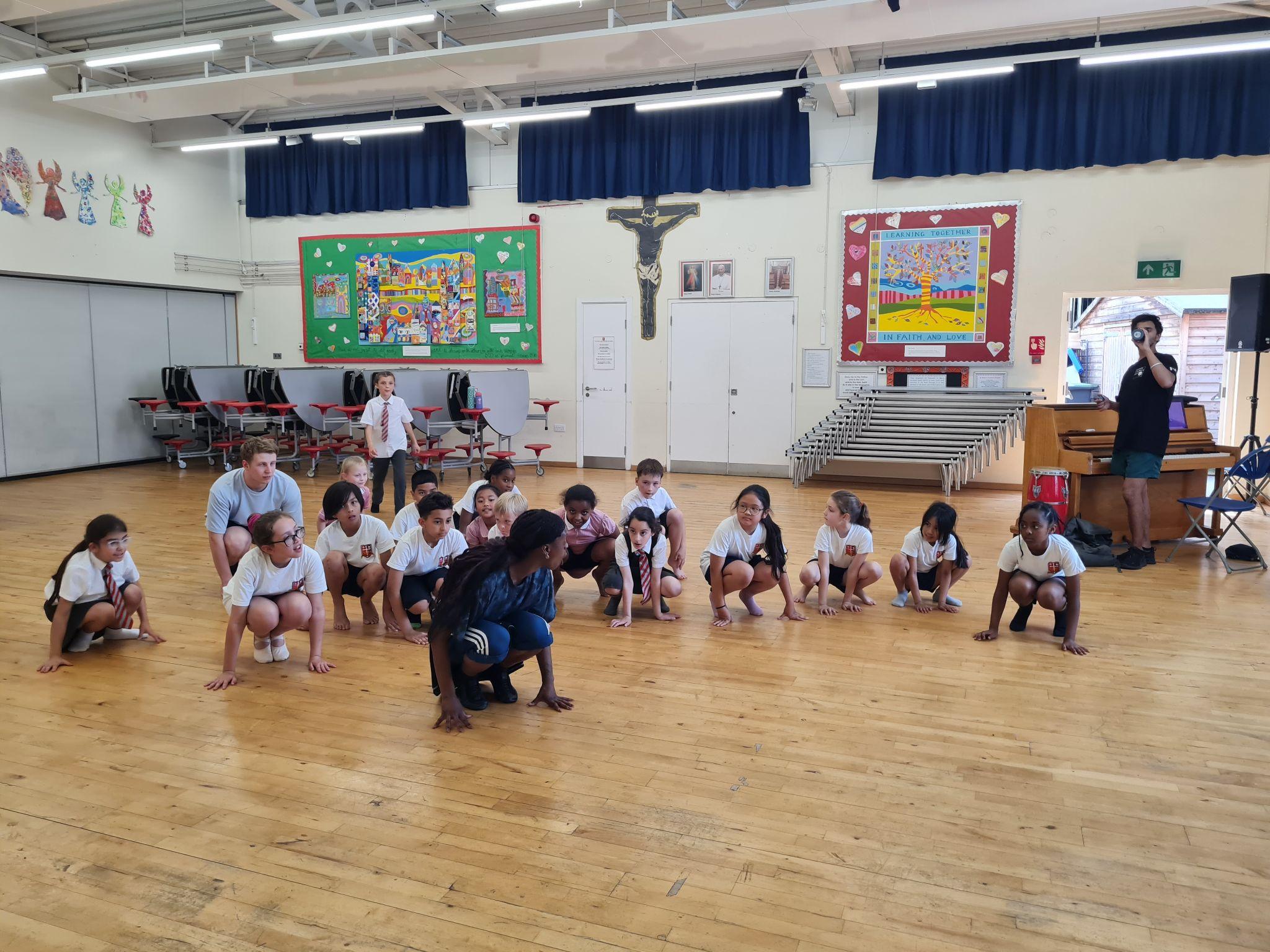 Year 4
The Whole Class
For their engaged, positive attitudes during our ballet workshop along with their hard work over assessment week.

Miss Forrest
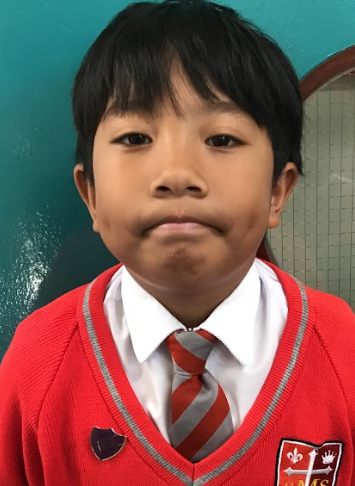 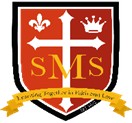 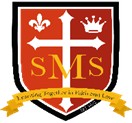 Year 5

For excellent focus and improved assessment scores.

Mr Larke
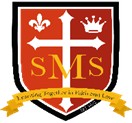 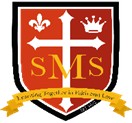 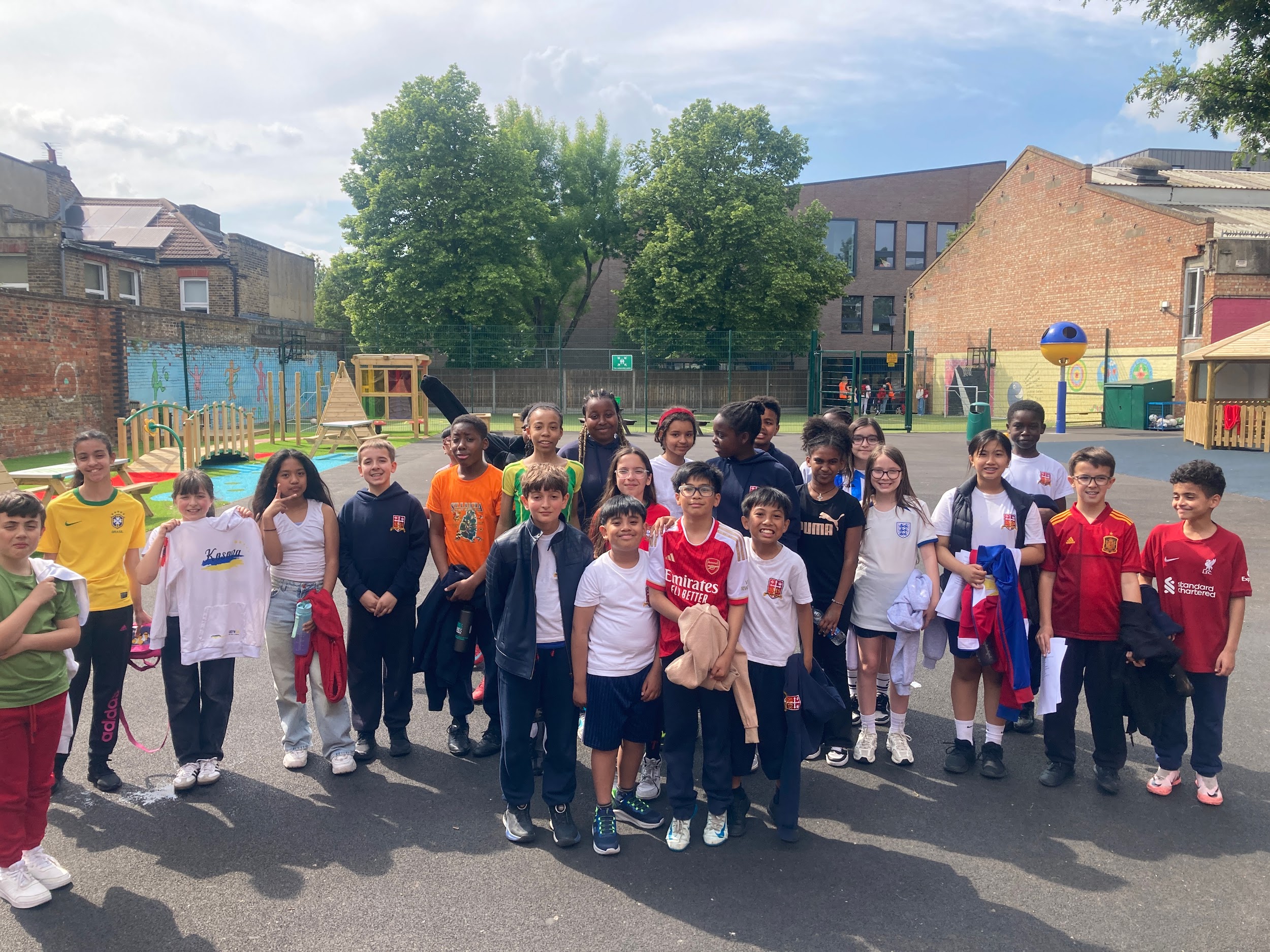 Year 6
Whole ClassFor great application in their rehearsals for the end of year production.

                                                         Mr Fowle & Mr Cherfi
Star Readers
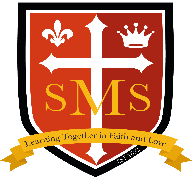 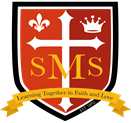 Y1 - No one this week 
Y2 - Tay’Vion
Y3 - Matthew
Y4 - Elly
Y5 - Amy
Y6 - Yaffet
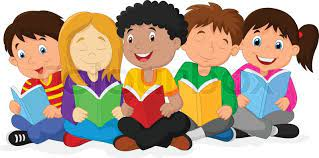 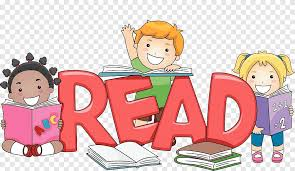 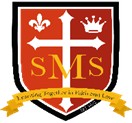 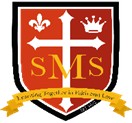 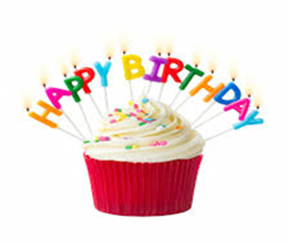 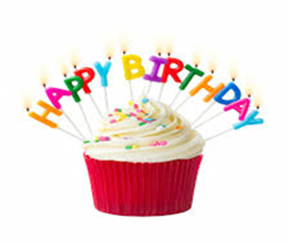 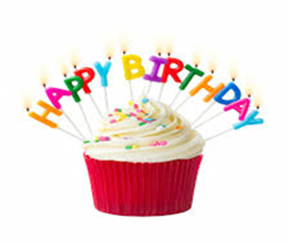 Kai Year 1
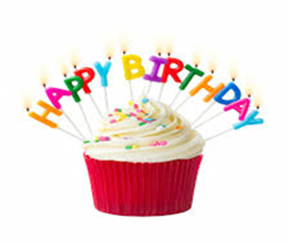 Lola Year 2
Sebastian Y6
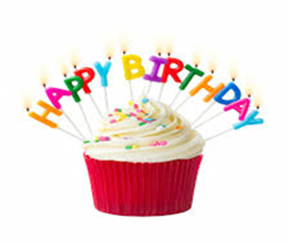 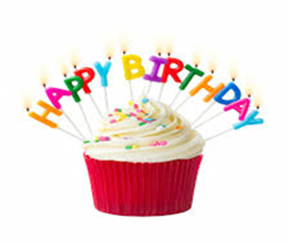 Stefan Y6
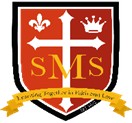 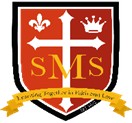 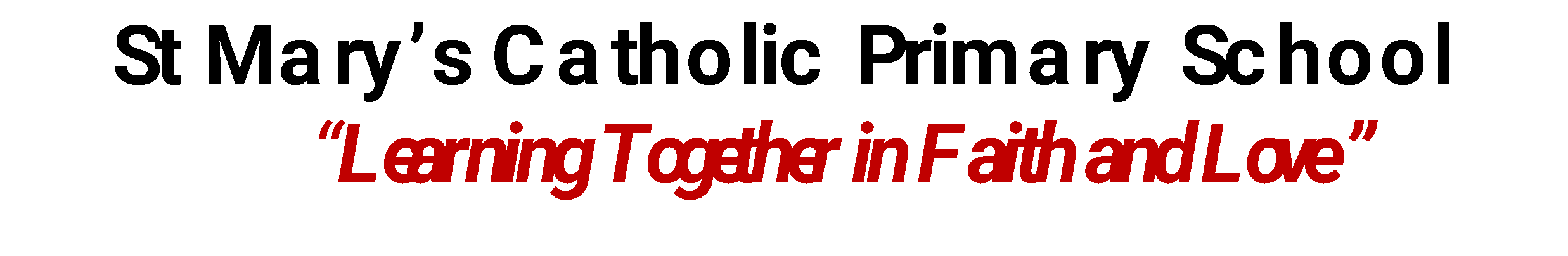 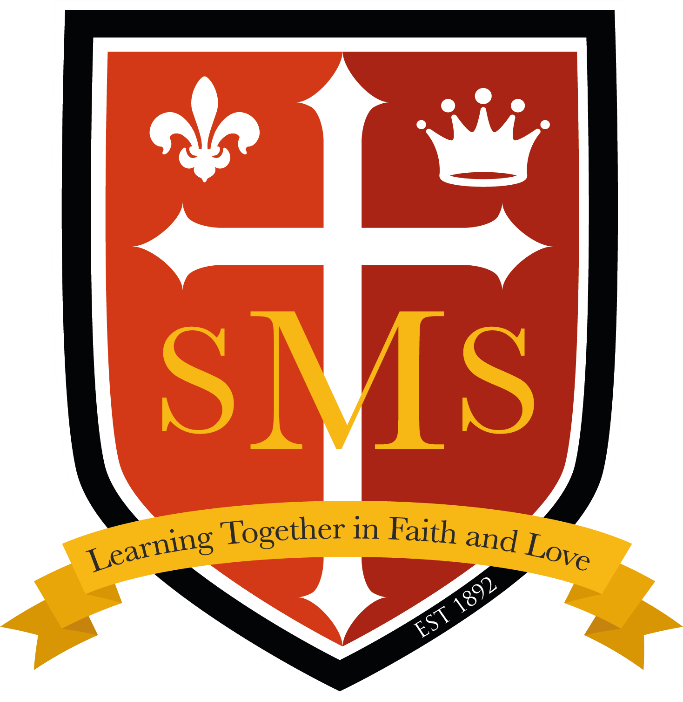 Whole School 
 Star of the Week 
Friday 20th June 2025
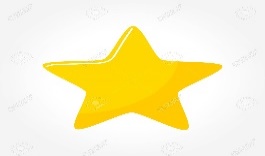 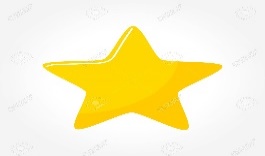